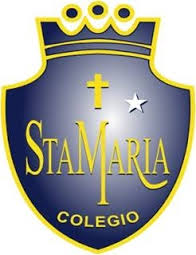 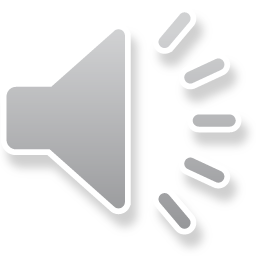 Video Interactivo Poesía: “Saludo a Arturo Prat”
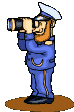 Presiona enter
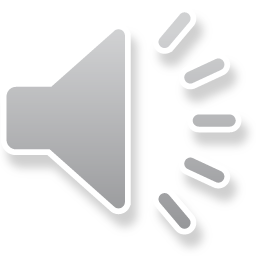 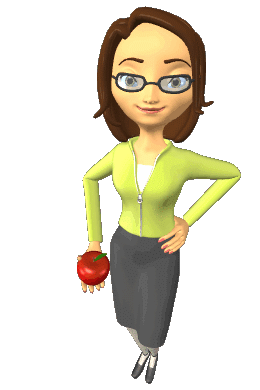 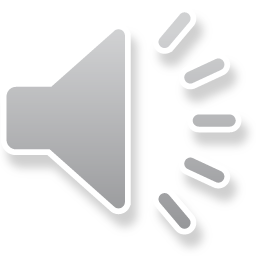 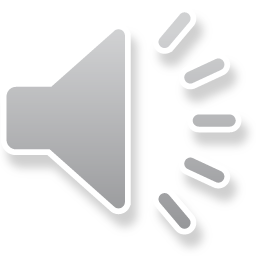 ¿A quién va dirigido el saludo de la poesía?
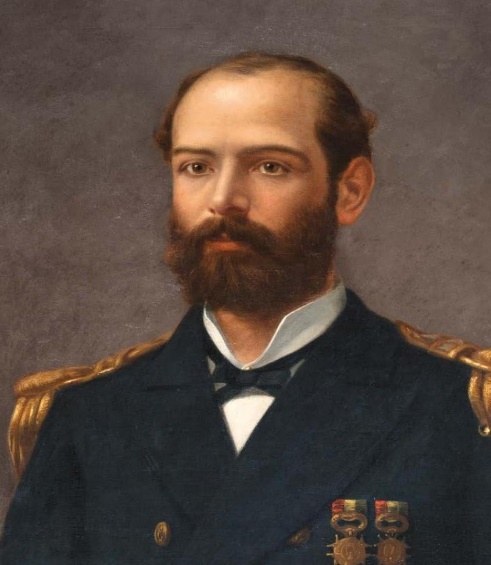 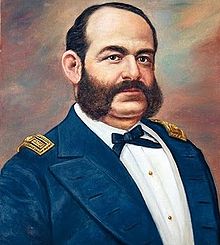 ¡Muy bien!
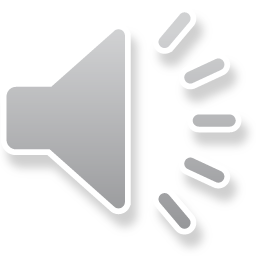 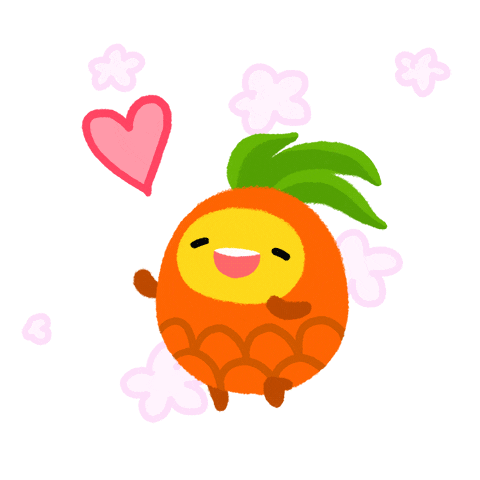 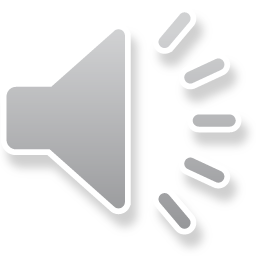 Pincha la piña para continuar
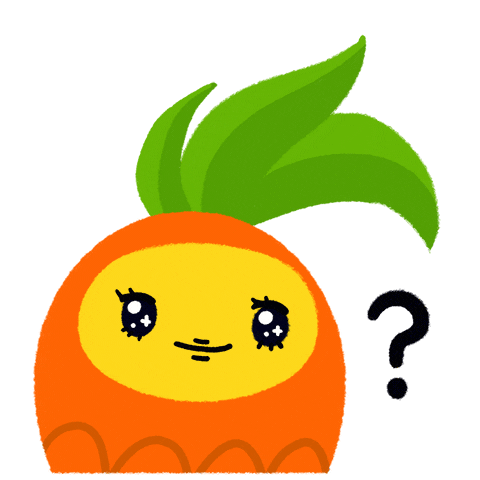 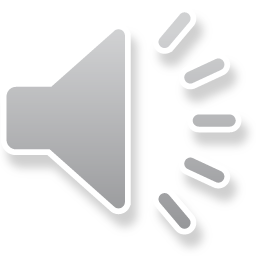 ¡Inténtalo otra vez!
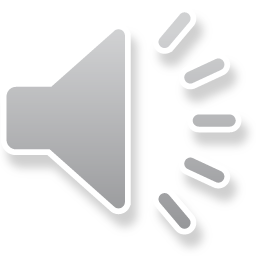 Pincha la piña para volver a intentarlo
¿Qué barcos son mencionados en la poesía?
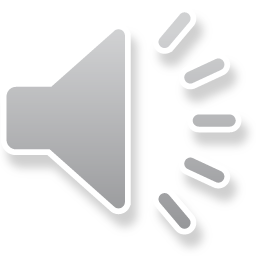 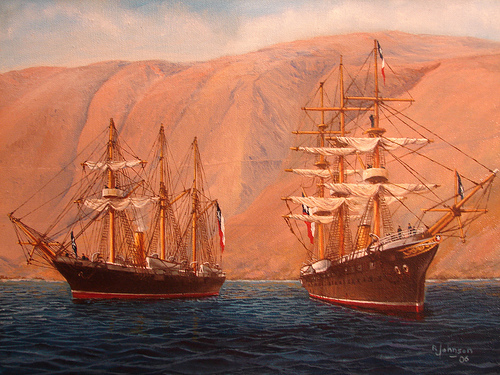 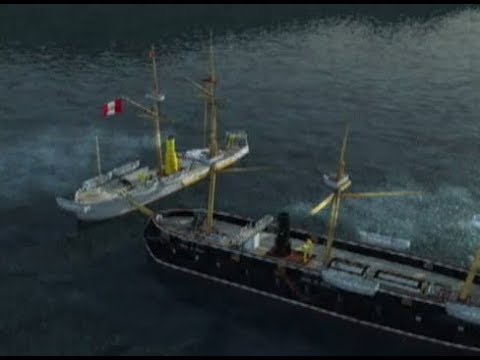 ¡Muy bien!
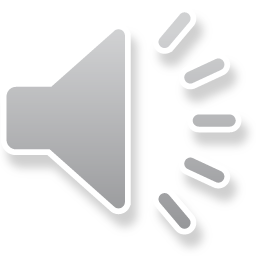 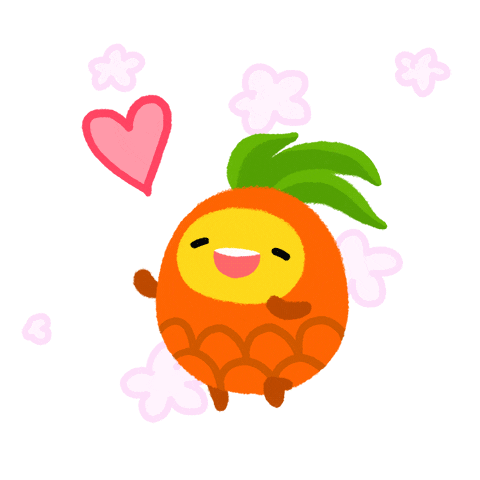 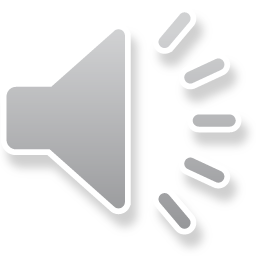 Pincha la piña para continuar
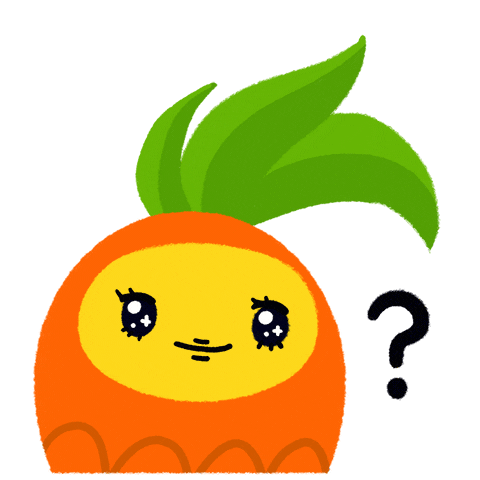 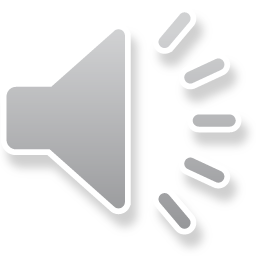 ¡Inténtalo otra vez!
Pincha la piña para volver a intentarlo
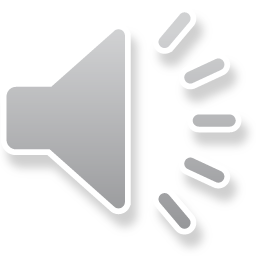 ¿Cuál de estas banderas nunca dejo de flamear?
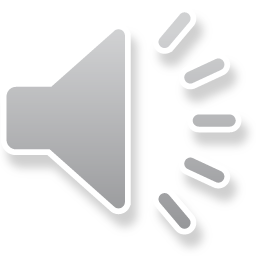 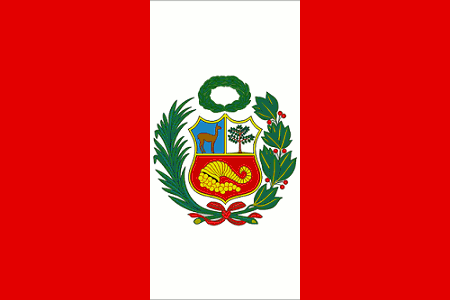 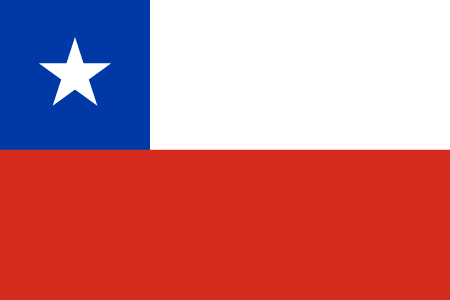 ¡Muy bien!
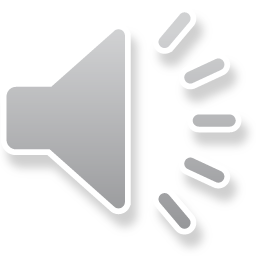 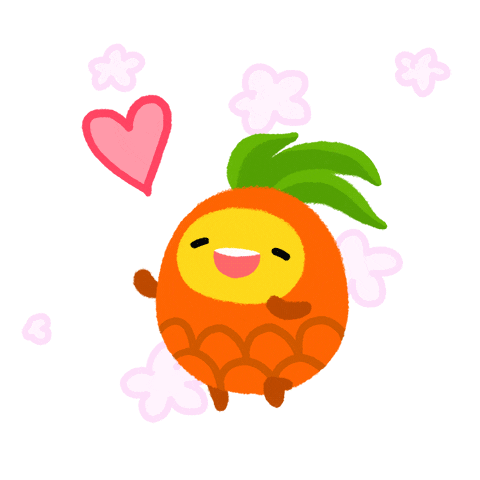 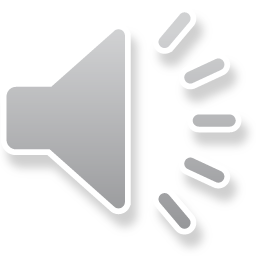 Pincha la piña para continuar
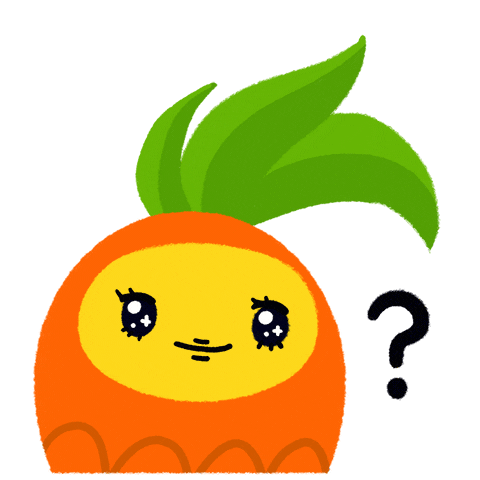 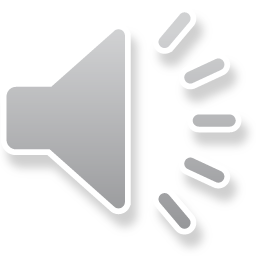 ¡Inténtalo otra vez!
Pincha la piña para volver a intentarlo
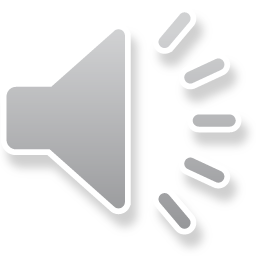 Links de interés
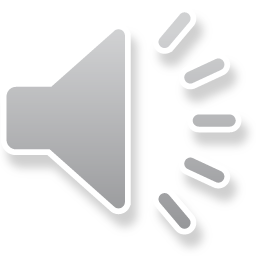 Diviértete cantando con esta canción dedicada a Arturo Prat.
https://www.youtube.com/watch?v=zkXDbI6GHZ0

Sigue aprendiendo más de la Historia de Chile junto a Arturo Prat.
https://www.youtube.com/watch?v=2_gC_brdYBs&t=10s

Visita nuestro canal de Youtube  para potenciar tus aprendizajes.
https://www.youtube.com/channel/UCOfZhDgufSqKOlEHTQyRewQ/featured
Presiona Enter
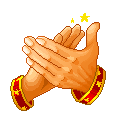 ¡Buen trabajo!
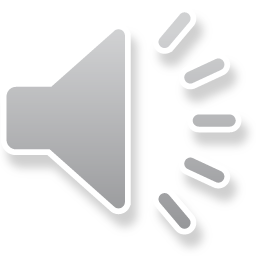